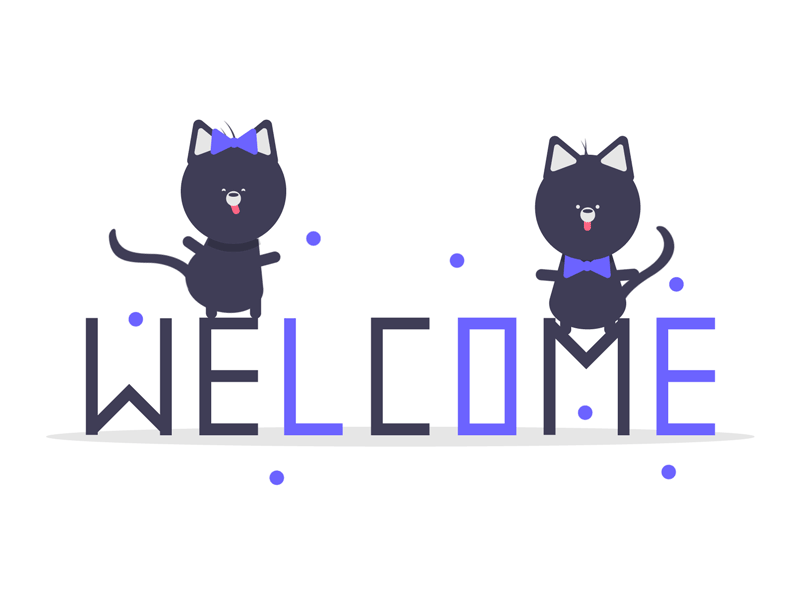 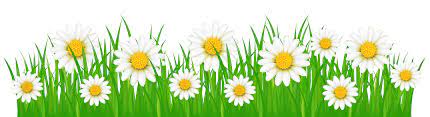 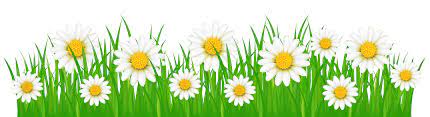 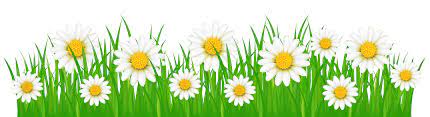 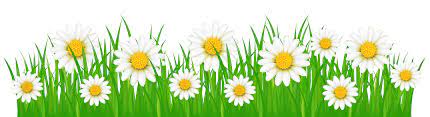 Teacher’s introduction
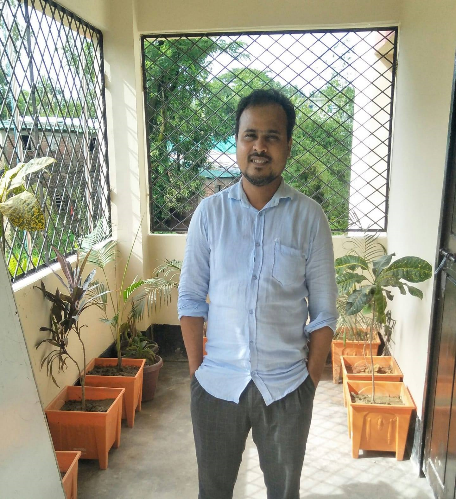 Md. Rafiqul Hasan
Assistant Teacher
Khonkarkhil Government Primary School, Sadar, Cox's Bazar.
email: rafiquecox1@gmail.com
mobile: 01815 605 444
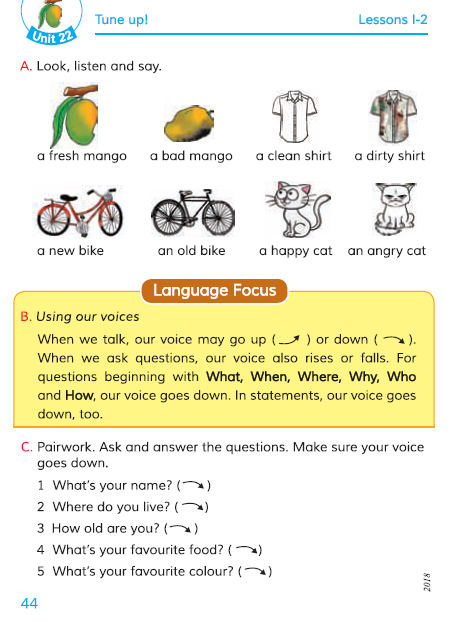 Lesson’s introduction
Class: 4
Sub: English For Today
Unit: 22
Title: Tune up
Part of lesson: 
Language Focus
B. Using our voices
C. Pairwork. Ask and answer the questions. Make sure your voice does down.
Page no: 44, Time: 45 Min.
Learning outcomes
Listening:
1.4.1 recognize and use intonation patterns for Wh and Yes / No question, greeting and students 
Speaking:
3.1.1 ask and answer Wh questions 
Reading:
1.5.1 read words , phrases and sentence in the text with proper pronunciation stress and intonation
Exchange the greetings
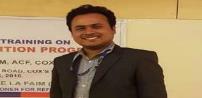 Teacher: Good morning, students.
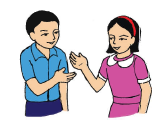 Students: Good morning, teacher.
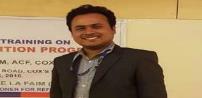 Teacher: How are you?
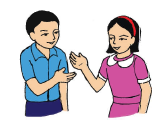 Students: Fine. Thank you.
Let’s watch a video...
Teacher’s reading
B. Using our voices
When we talk, our voice may go up () or down (). When we ask questions, our voice also rises or falls. For questions beginning with What, When, Where, Why, Who and How, our voice goes down. In statements, our voice goes down, too.
Student’s reading
B. Using our voices
When we talk, our voice may go up () or down (). When we ask questions, our voice also rises or falls. For questions beginning with What, When, Where, Why, Who and How, our voice goes down. In statements, our voice goes down, too.
Teacher’s reading
C. Pairwork. Ask and answer the questions. Make sure your voice goes down.
1 What's your name? ()
2 Where do you live? ()
3 How old are you? ()
4 What's your favourite food? ()
5. What's your favourite folour? ()
Student’s reading
C. Pairwork. Ask and answer the questions. Make sure your voice goes down.
1 What's your name? ()
2 Where do you live? ()
3 How old are you? ()
4 What's your favourite food? ()
5. What's your favourite folour? ()
Today's topic
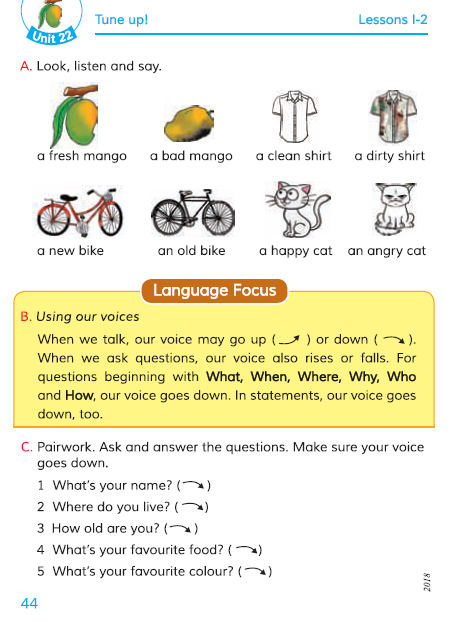 Page no. 44
B. Using our voices
C. Pairwork. Ask and answer the questions. Make sure your voice does down.
Pair work... (for 10 minutes)
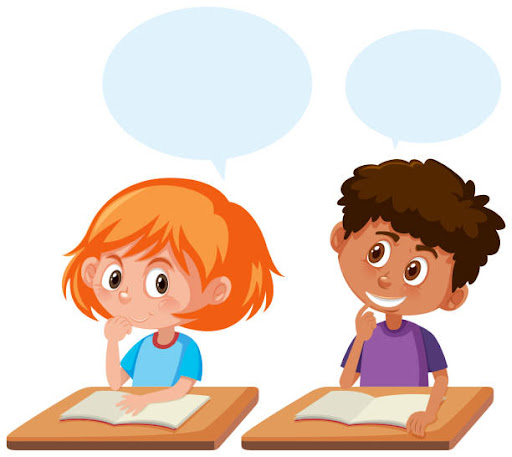 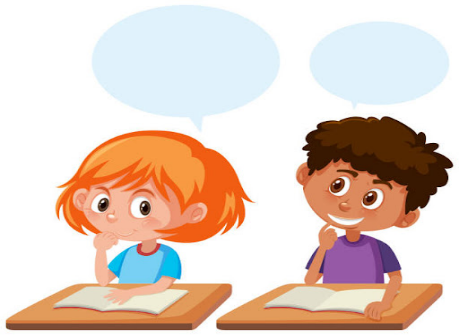 1) My name is Ali.
1. What's your name? ()
2. Where do you live? ()
2) I live in Dhaka.
3. How old are you? ()
3) I am 10 years old.
4. What's your favourite food? ()
4) My favourite food is Biryani.
5. What's your favourite folour? ()
5) My favourite folour is white.
Teacher's observation and support
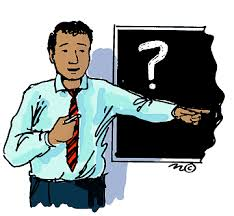 MD. RAFIQUL HASAN
Evaluation (task)
Open at page 44
N.B: 
Teacher will randomly choose the student and ask the questions.
1. What's your name? ()
2. Where do you live? ()
3. How old are you? ()
4. What's your favourite food? ()
5. What's your favourite folour? ()
Teacher's support
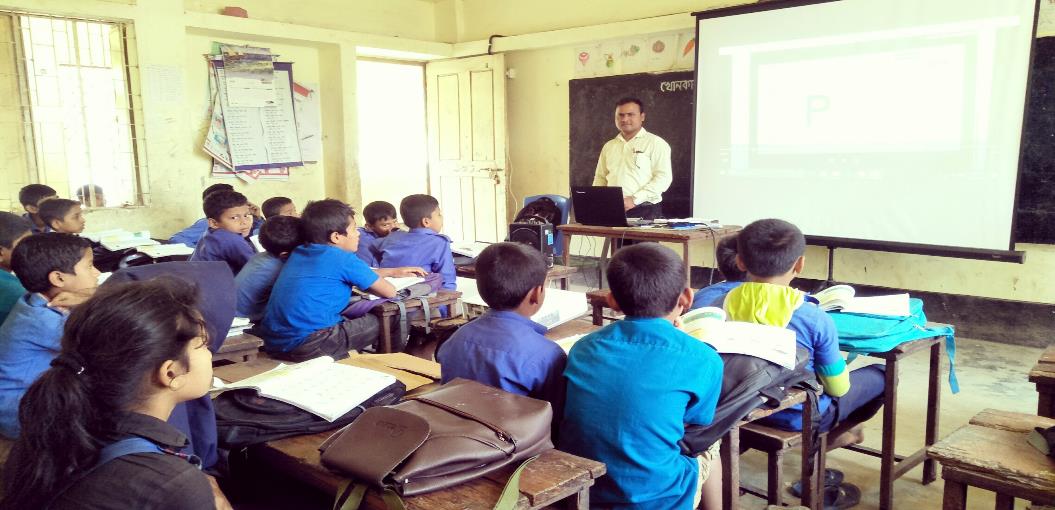 MD. RAFIQUL HASAN
Summarization on todays lesson
What we have learned today...
Using our voices
Ask and answer the questions.
MD. RAFIQUL HASAN
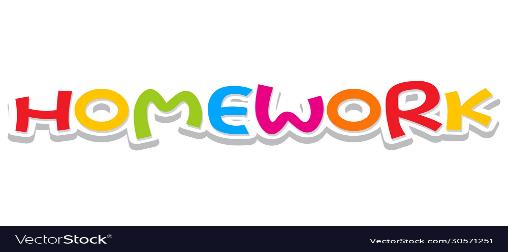 Page no. 44
Practice activity C at home and write the answer of the question of activity C.
MD. RAFIQUL HASAN
That's all for today
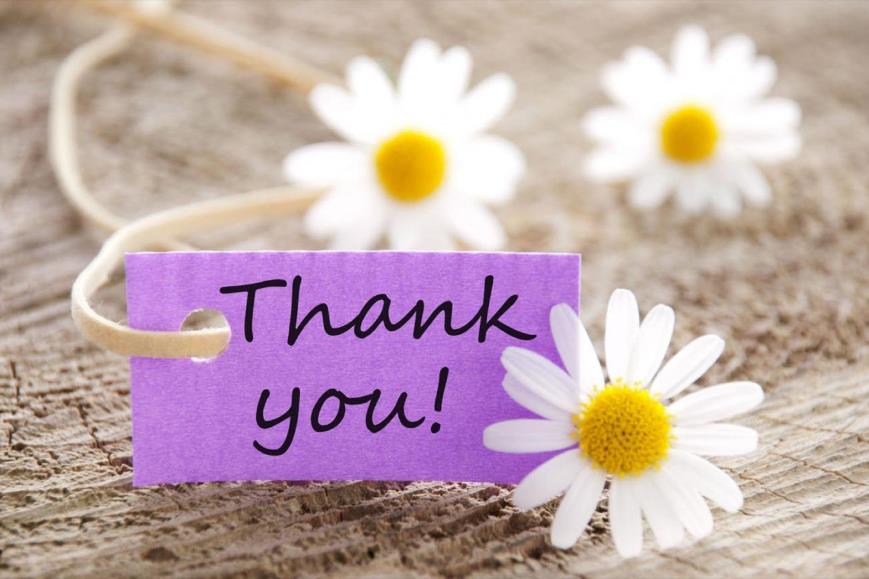 See you tomorrow